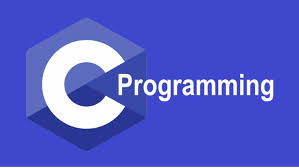 Dr. S. Abdul Saleem
Associate Professor of Comp. Science
Jamal Mohamed College(Autonomous)
Tiruchirappalli-20
Dr. S. Abdul Saleem
Associate Professor of Computer Science
https://www.onlinegdb.com/online_c_compiler#
7) Program using Macro definition
#include <stdio.h>
#define IS_UPPER(x) (x >= 'A' && x <= 'Z')
#define IS_LOWER(x) (x >= 'a' && x <= 'z')
void main()
{
    char ch;
    printf("Enter any character: ");
    ch = getchar();
     if (IS_UPPER(ch))
        printf("'%c' is uppercase\n", ch);
    else if (IS_LOWER(ch))
        printf("'%c' is lowercase\n", ch);
    else 
        printf("Entered character is not alphabet");
}
Matrix Addition
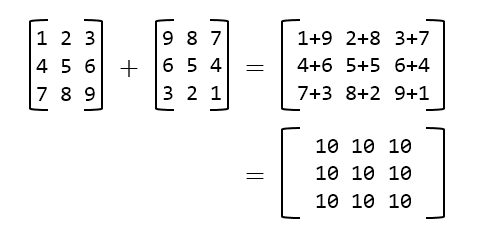 8. Program to find the sum of all the elements in a Array
#include <stdio.h>
void main()
{
    int arr[10];
    int i, n, sum=0;
    printf("Enter size of the array: ");
    scanf("%d", &n);
 
    printf("Enter %d elements in the array: ", n);
    for(i=0; i<n; i++)
    {    scanf("%d", &arr[i]);    }
 
    for(i=0; i<n; i++)
    {    sum = sum + arr[i];    }
    printf("Sum of all elements of array = %d", sum);
}
9. Program to add the given two matrices
for(row=0; row<2; row++)
    {
        for(col=0; col<2; col++)
        {    C[row][col] = A[row][col] + B[row][col];   }
    }
 
    printf("\nSum of matrices A+B = \n");
    for(row=0; row<2; row++)
    {
        for(col=0; col<2; col++)
        {    printf("%d ", C[row][col]); }
        printf("\n");
    }
}
#include <stdio.h>
void main()
{
    int A[2][2], B[2][2], C[2][2]; 
    int row, col;
    printf("Enter elements in matrix A of size 2x2: \n");
    for(row=0; row<2; row++)
    {
        for(col=0; col<2; col++)
        {   scanf("%d", &A[row][col]);  }
    }
     printf("\nEnter elements in matrix B of size 2x2: \n");
    for(row=0; row<2; row++)
    {
        for(col=0; col<2; col++)
        {    scanf("%d", &B[row][col]);     }
    }
10. Program to concatenate two strings
#include <stdio.h>
void main()
{
    char str1[20], str2[20];
    int i, j;
     printf("Enter first string: ");
    gets(str1);
    printf("Enter second string: ");
    gets(str2);
    /* Move till the end of str1 */
    i=0;
    while(str1[i] != '\0')
    {  i++;    }
/* Copy str2 to str1 */
    j = 0;
    while(str2[j] != '\0')
    {
        str1[i] = str2[j];
        i++;
        j++;
    }
 
    // Make sure that str1 is NULL terminated
    str1[i] = '\0';
    printf("Concatenated string = %s", str1);
}
11. Sorting names in Alphabetical order
#include <stdio.h>
void main()
{
    char str1[20], str2[20];
    int i, j;
     printf("Enter first string: ");
    gets(str1);
    printf("Enter second string: ");
    gets(str2);
    /* Move till the end of str1 */
    i=0;
    while(str1[i] != '\0')
    {  i++;    }
/* Copy str2 to str1 */
    j = 0;
    while(str2[j] != '\0')
    {
        str1[i] = str2[j];
        i++;
        j++;
    }
 
    // Make sure that str1 is NULL terminated
    str1[i] = '\0';
    printf("Concatenated string = %s", str1);
}
Thank You